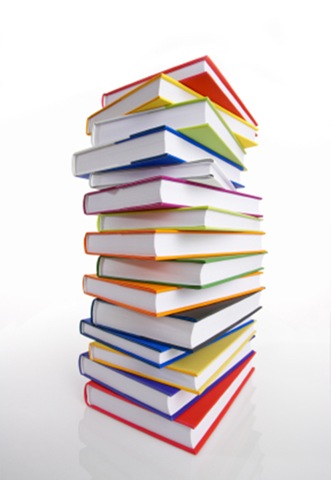 Monday December 16, 20197th Grade ELA
IDR – Task Sheet
Wolves – Informational Text Read Aloud

Text Evidence Article/Paragraph
Pros and Cons Journal Entry
Tuesday December 17, 20197th Grade ELA
IDR – Task Sheet 
Woodlands Informational Text – Partner Activity	


Text Evidence Article/Paragraph
Pros and Cons Journal Entry
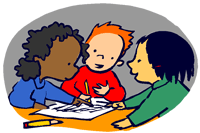 Wednesday December 18, 20197th Grade ELA
IDR – Task Sheet 
Text Features Quiz

The Grinch – Text Evidence Paragraph
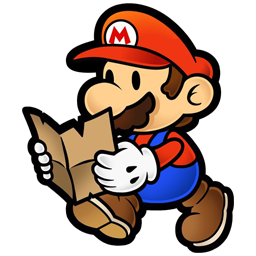 Thursday December 19, 20197th Grade ELA
IDR – Task Sheet 
Inference Activity

The Grinch Text Evidence Paragraph
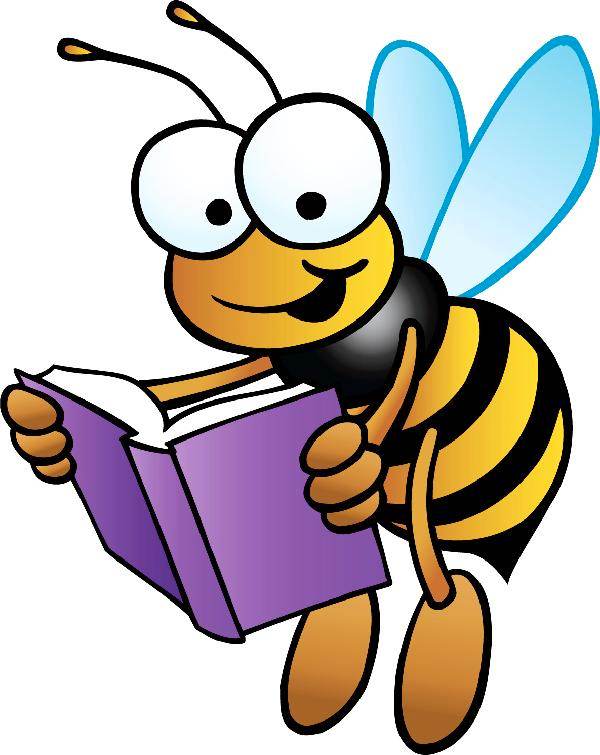 Friday December 20, 20197th Grade ELA
IDR – Task Sheet 
Inference Activity
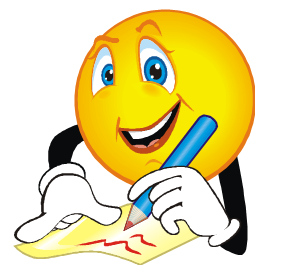